सुस्वागतम

डॉ.सतीश अर्जुन घोरपडे
अध्यक्ष हिंदी विभाग, 
शोधनिर्देशक तथा सहाय्यक प्राध्यापक
माऊली महाविद्यालय वडाला
कारक
व्याख्याः- संज्ञा या सर्वनाम के जिस रूप से वाक्य के अन्य शब्दों तथा क्रिया के साथ उसका संबंध सूचित हो, उसे ‘कारक’ कहते हैं।
‘कारक’ शब्द का सामान्य अर्थ है- करनेवाला (लाभकारक, हानिकारक, गुणकारक, भयकारक)
व्याकरण के अंतर्गत ‘कारक’ को क्रिया से संबंध बताने वाला तत्व कहा जाता है।
विभक्ति
व्याख्याः- कारक सूचित करने के लिए संज्ञा या सर्वनाम के आगे जो प्रत्यय लगाये जाते हैं, उन्हें ‘विभक्तियाঁ’, ‘विभक्ति प्रत्यय’ या ‘कारक चिह्न’ भी कहा जाता हैं ।
कारक चिह्नों को आधुनिक भाषाविद् परसर्ग मानते हैं ।
कारक के प्रकार और उनकी विभक्तियाঁ
कारक			विभक्तियाঁ
कर्ता			ने
कर्म			को
करण			को, के साथ, के द्वारा
संप्रदान			को, के लिए
अपादान			से 	(अलगाव)
संबंध			का, की, के; रा, री, रे; ना, नी, ने
अधिकरण			में, पर
संबोधन			है, अजी,अहो, अरे,
१. कर्ता कारक
संज्ञा या सर्वनाम के जिस रुप से कार्य करनेवाले का बोध होता है, उसे कर्ता कारक कहते हैं ।
उदा.1. राम ने रावण को मारा ।
	    कर्ता कारक -		राम ( क्रिया को करनेवाला )
	    विभक्ति -		ने
उदा. 2. सीता किवाड़ खोलेगी ।
	     कर्ता कारक		सीता ( क्रिया को करनेवाली )
	     विभक्ति -		( ० ) 
अतः कारक के साथ कभी विभक्ति प्रत्यय ‘ने’ आता है और कभी नहीं ( ० ) आता ।
२. कर्म कारक
संज्ञा या सर्वनाम के जिस रुप से यह मालूम हो कि उस पर क्रिया का फल पड़ रहा है, उसे ‘कर्म कारक’ कहते हैं ।
उदा.1. राम ने रावण को मारा ।
	    कर्म कारक -	रावण ( मारा क्रिया का फल पड़ा है )
	    विभक्ति -		को
उदा. 2. गोपाल ने फल खाया ।
	     कर्म कारक		फल ( खाने की क्रिया का फल पड़ा है )
	     विभक्ति -		( ० ) 
कर्म कारक के साथ कभी विभक्ति प्रत्यय ‘को’ आता है और कभी नहीं ( ० ) आता ।
३. करण कारक
संज्ञा या सर्वनाम के जिस रुप से यह मालूम हो कि वह क्रिया का साधन है अर्थात उसके द्वारा क्रिया हुई है, हो रही है या होगी, उसे ‘करण कारक’ कहते हैं ।
उदा. 1. राम ने रावण को तलवार से/ के द्वारा मारा ।
	     करण कारक -	तलवार ( क्रिया का साधन है )
	     विभक्ति -		से, के द्वारा
उदा. 2. मैं इस काम को अपने हाथों करना चहता हूঁ ।
	         करण कारक		हाथ ( क्रिया का साधन है )
	         विभक्ति -		( ० ) 
अतः यदि करण कारक बहुवचन में हो, तो कभी-कभी विभक्ति चिह्न का प्रयोग नहीं होता ।
४. संप्रदान कारक
संज्ञा या सर्वनाम के जिस रुप से यह मालूम होता है कि क्रिया उसके लिए हुई है या होगी, उसे ‘संप्रदान कारक’ कहते हैं ।
उदा. 1. प्रकाश को संदेश भेजा ।
	      संप्रदान कारक -		प्रकाश ( के लिए क्रिया हुई  है )
	      विभक्ति -			को
उदा.2.  यह भोजन शैला के लिए हैं ।
	     संप्रदान कारक		शैला ( के लिए क्रिया हुई  है )
	      विभक्ति -			के लिए
५. अपादान कारक
संज्ञा या सर्वनाम के जिस रुप से उसका किसी अन्य वस्तु, व्यक्ति, स्थान आदि से अलगाव अथवा तुलना का बोध हो, उसे ‘अपादान कारक’ कहते हैं ।
उदा. 1. हाथ से किताब गिर गयी।
	     अपादान कारक -		हाथ ( अलगाव का बोध )
	     विभक्ति -			से
उदा. 2. मैं किसन से बड़ा हूঁ ।
	      अपादान कारक		किसन ( तुलना का बोध )
	      विभक्ति -			से
६. संबंध कारक
संज्ञा या सर्वनाम के जिस रुप से वाक्य के अन्य शब्दों के साथ संबंध स्थापित होने का बोध हो, उसे ‘संबंध कारक’ कहते हैं ।
उदा. 1. यह मोहन का घर है ।
	 संबंध कारक -	मोहन (अन्य शब्द के साथ संबंध का बोध)
	      विभक्ति -		का
अन्यः- अपना, अपनी,अपने (अप- सर्वनाम ना, नी, ने विभक्ति)
उदा.2. यह मेरा घर है ।
	     संबंध कारक -	मैं ( सर्वनाम )
	     विभक्ति -		रा 
आप छोड़कर शेष ‘मैं, हम, तू, तुम’ संबंध कारक सर्वनाम के साथ ‘ रा, री, रे’ विभक्ति जुड़ जाती हैं ।
७. अधिकरण कारक
संज्ञा या सर्वनाम का जो रूप वाक्य में प्रयुक्त क्रिया का आश्रय या आधार है, उसे ‘अधिकरण कारक’ कहते हैं ।
उदा.1.  बालाजी कमरे में बैठा है ।
	     अधिकरण कारक -	कमरा (क्रिया का आश्रय/ आधार )
	     विभक्ति -			में
उदा. 2. पक्षी पेड़ पर बैठे हैं ।
	      अधिकरण कारक-	पेड़ (क्रिया का आश्रय/ आधार )
	      विभक्ति -			( पर ) 
   में- भीतरी आधार
   पर- बाहरी आधार
८. संबोधन कारक
संज्ञा के जिस रूप से किसी को ‘पुकारने’, ‘बुलाने’ या ‘चेताने’ का बोध होता हो, उसे ‘संबोधन कारक’ कहते हैं ।
उदा. 1. अरे सुरेश ! थोड़ा पानी दे ।
	 संबोधन कारक -	सुरेश (पुकारने, बुलाने या चेताने का बोध)
	 विभक्ति -		अरे
उदा.2. मोहन ! कहाঁ जा रहे हो ?
	 संबोधन कारक-	मोहन (पुकारने,बुलाने या चेताने का बोध)
	 विभक्ति -		( ० ) 
कभी-कभी बिना चिह्नों (०) के भी संबोधन कारक का बोध हो सकता है ।
संबोधन कारक का संबंध वाक्य के किसी अन्य शब्द या क्रिया से नहीं होता।
यह वाक्य से अलग रहता है । 
इसके प्रयोग के बाद ( , ) या ( ! ) यह चिह्न लगाया जाता है ।
धन्यवाद
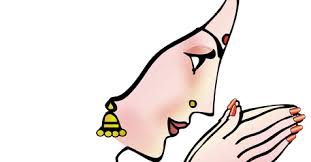